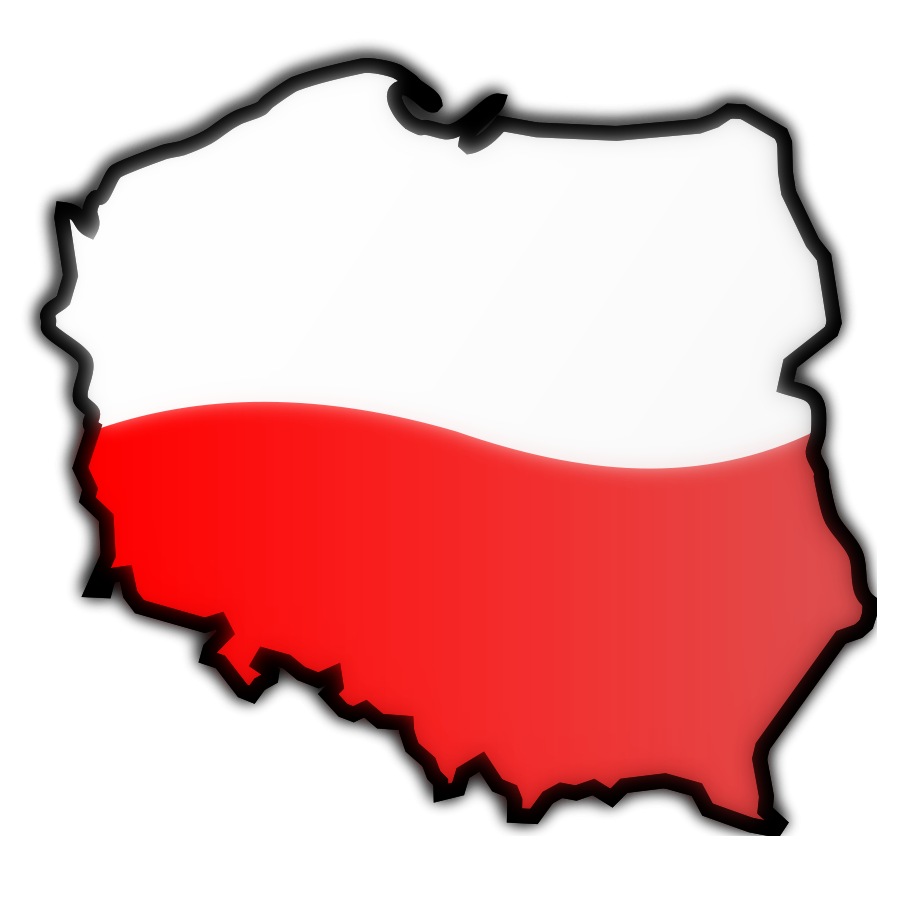 „An interesting place
 in our region”
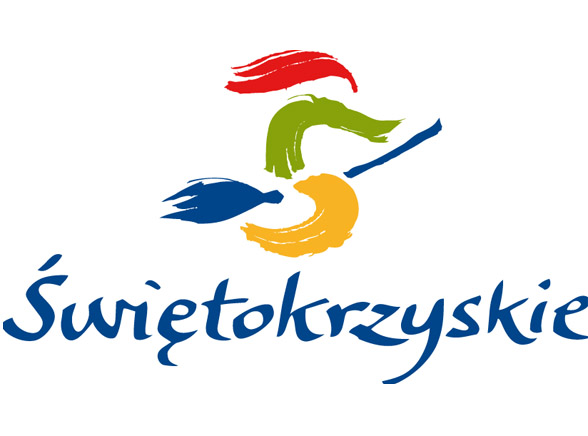 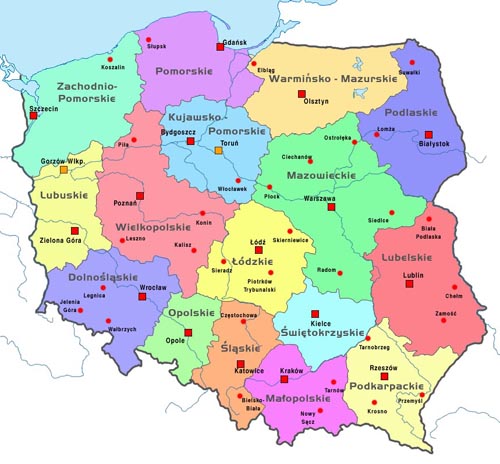 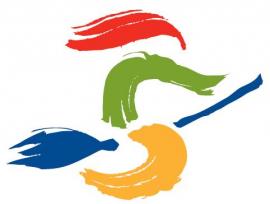 The symbol of our region is 
A witch
We are
 here!
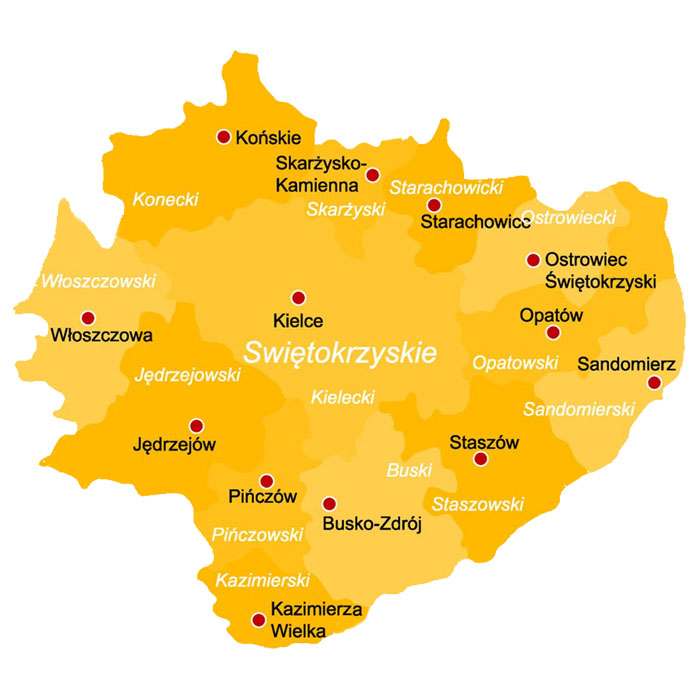 Poland consists of 16 voivodeship. 
Our region called
 „Świętokrzyskie” 
is one of them. It is located in the 
middle-south of Poland.  The capital of „Świętokrzyskie” is Kielce city.
 We live in Końskie 
near the Świętokrzyskie Moutains. 
Although our region is small, in our opinion, there are many beautiful places.
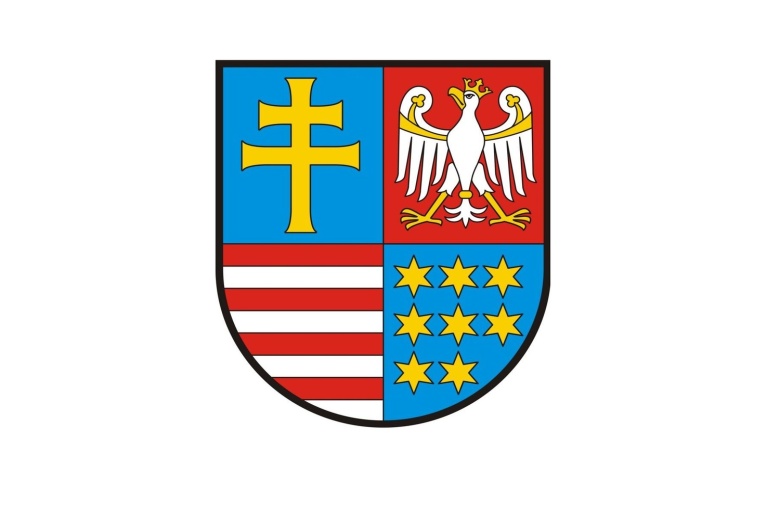 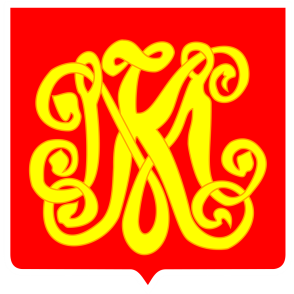 Jaskinia Raj
which is translated as “Paradise Cave” in English
is one of the most popular attraction 
of Świętokrzyskie and it is also one of the most beautiful caves in our country.
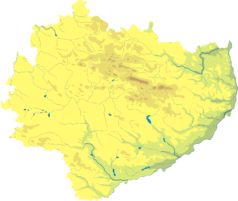 Paradise Cave is located in Świętokrzystkie Moutains in the interior of a small Malik hill about
 270 m high. It was explored in 1963 
by Józef  Kopeć  and Feliks Wawrzeńczyk
Jaskinia Raj
Paradise Cave is a typical cave developed in linestone. 
It is quite small, but it has got impressive and well-preserved rosette. 
The corridors of the cave was created over 360 millions years ago 
at the bottom of the shallow sea, which was then there.  
The development of the cave occurred in several stages,
 mainly at the end of the Tertiary and Quaternary.
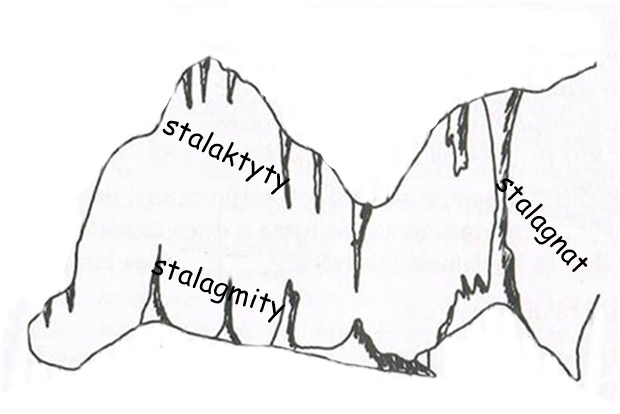 stalactites
stalagnates
stalagnites
GOOD TO KNOW!
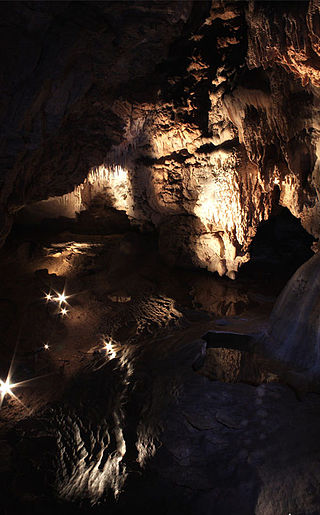 Since 1972 it has been available for tourists, but only under the guidance of a guide. The cave has got the horizontal development and you can visit it without any special abilities. The interior of the cave is electrically illuminated and completely  adapted to group tours. The cave become an inanimate nature reserve and an archaeological site. Delights in the richness and variety of calcite stalactite forms. There are clusters of stalactites with a unique global density.
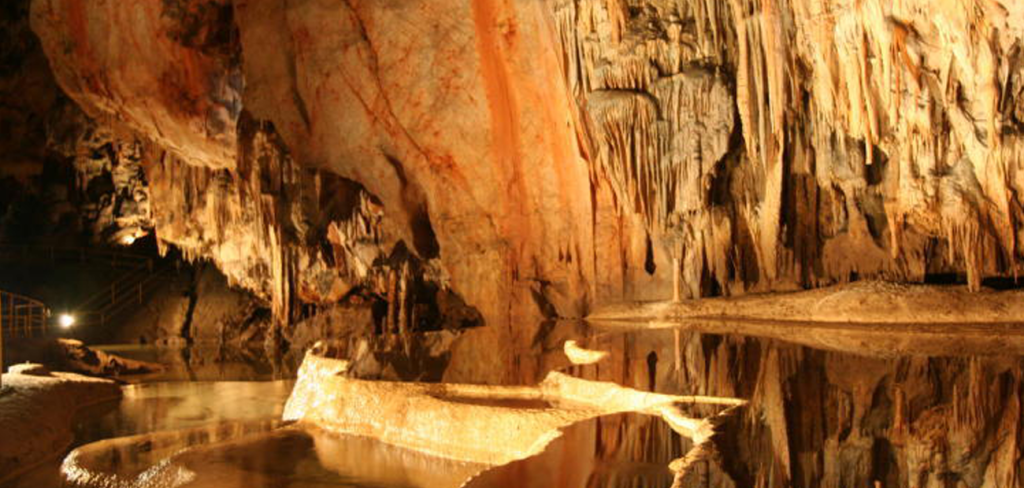 Way trough the cave
From the pavilion there is a large Preliminary Chamber 1 connecting three strings of cave passages. 
At the top of the chamber there was an opening
 where the explorers entered the cave.
Another - The Chamber of the Scrap 9 - is the largest chamber in the cave. There are enormous boulders that break away from the ceiling and later are covered with infiltration. 
Next is an artificial tunnel, which is 40m long and goes to the Column Hall  6, where there are full of stalactites numerous fossilized corals in the walls, and the bottom covers lakes, nets and rice fields. A bridge leads to the Stalactite Hall 4 . There are hundreds of stalactites in various stages of development. Their number reaches over 200 pcs / m2. Another section of the cave is the High Hall  8 with a ceiling above the level of the pavement. As we proceed again, we get to the Preliminary Chamber 1 , closing the loop of the tourist route.
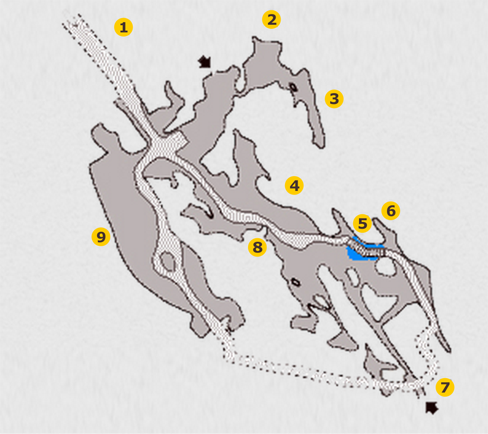 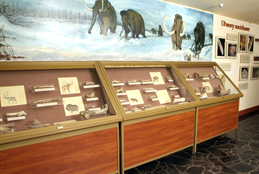 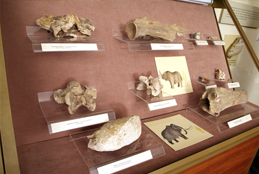 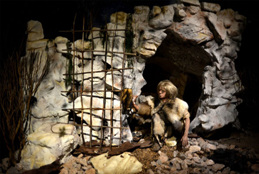 The length of the tourist route is 180 meters and starts in the pavilion, where a museum exhibition is organized which introduces tourists to karst. You can see the Neanthertal tool  in the cave, which were used over 50,000 years ago as well as the remains of prehistoric animals. The Neanderthal camp has been reconstructed in three museums with three natural-sized figures.
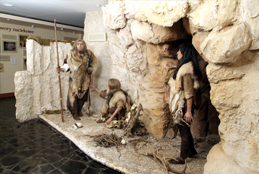 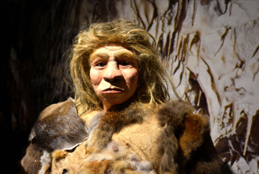 Who lived in 
a cave?
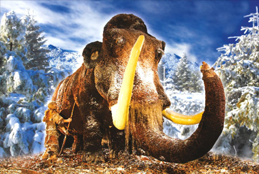 There are no human remains found in cave deposits, 
but the presence of large mammals such as :
 cave and brown bear 
 mammoth
 cave hyena
 hairy rhino
 muskrat 
 primitive bison
 reindeer
 horse
 polar fox  
There were also numerous remains of small vertebrates, 
mainly rodents.
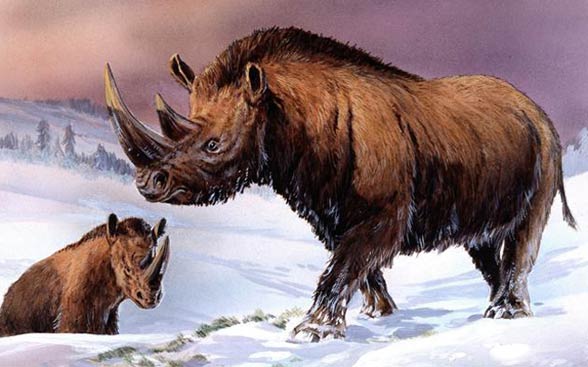 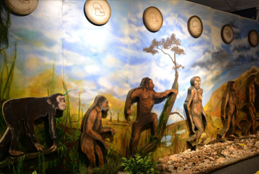 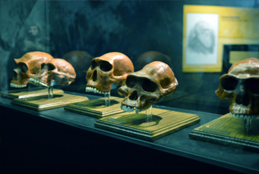 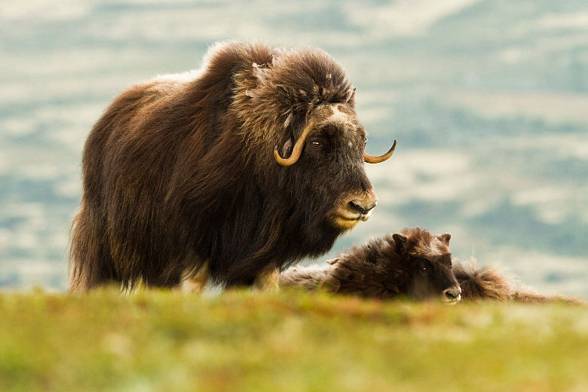 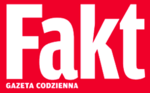 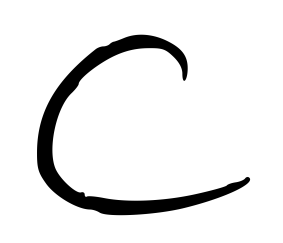 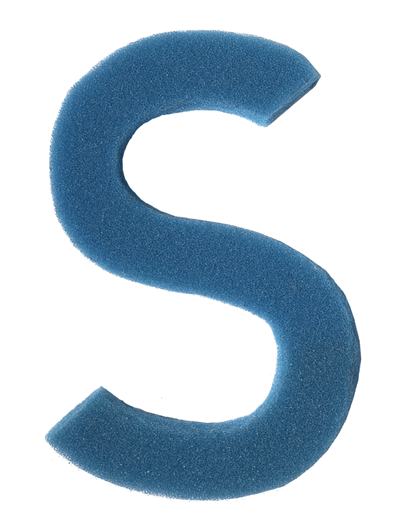 Interesting facts
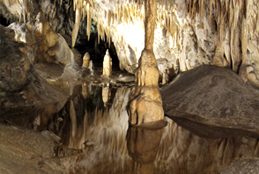 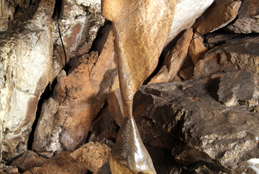 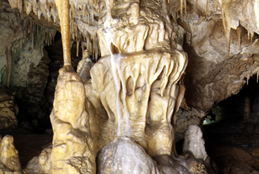 The cave was discovered accidentally
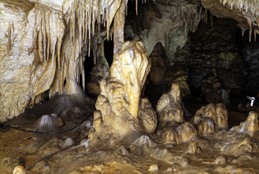 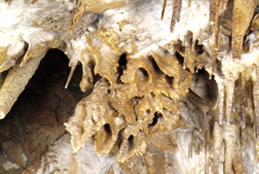 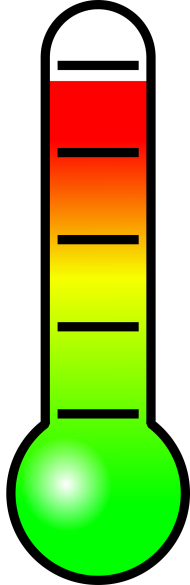 Temperature inside the cave 8-10 ◦c
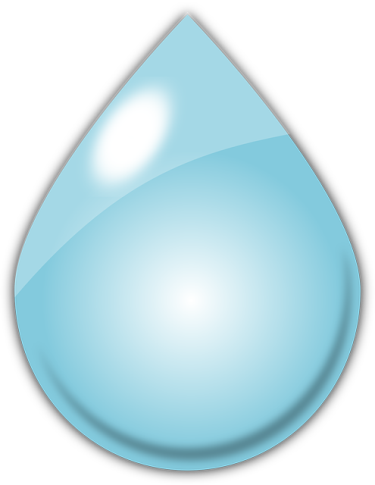 Humidity: over 95%
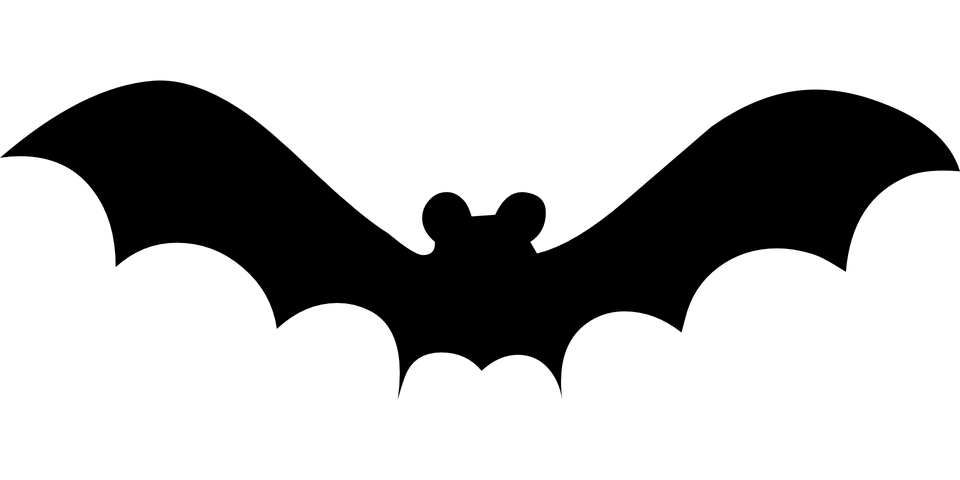 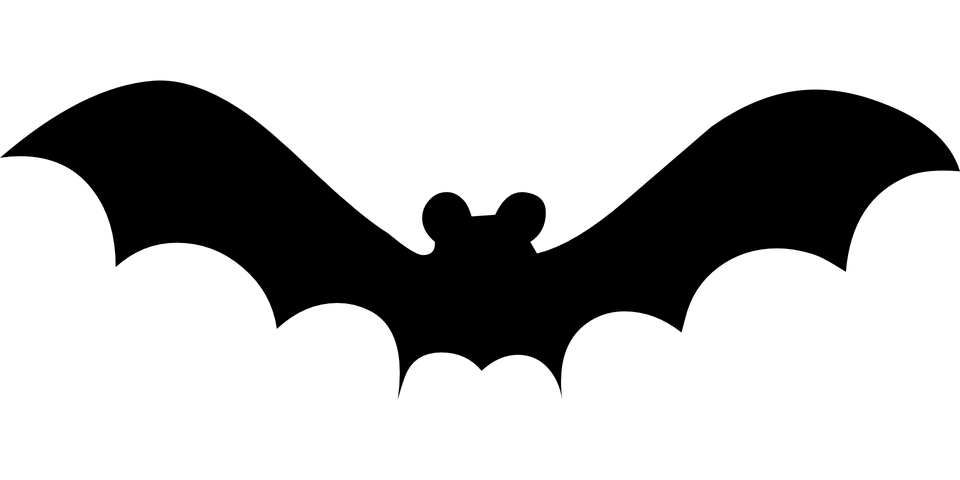 In the winter season, 
Paradise  Cave is a place of hibernation of bats, 
mainly a “Large Bat”. In total there are 9 species 
of those flying mammals.
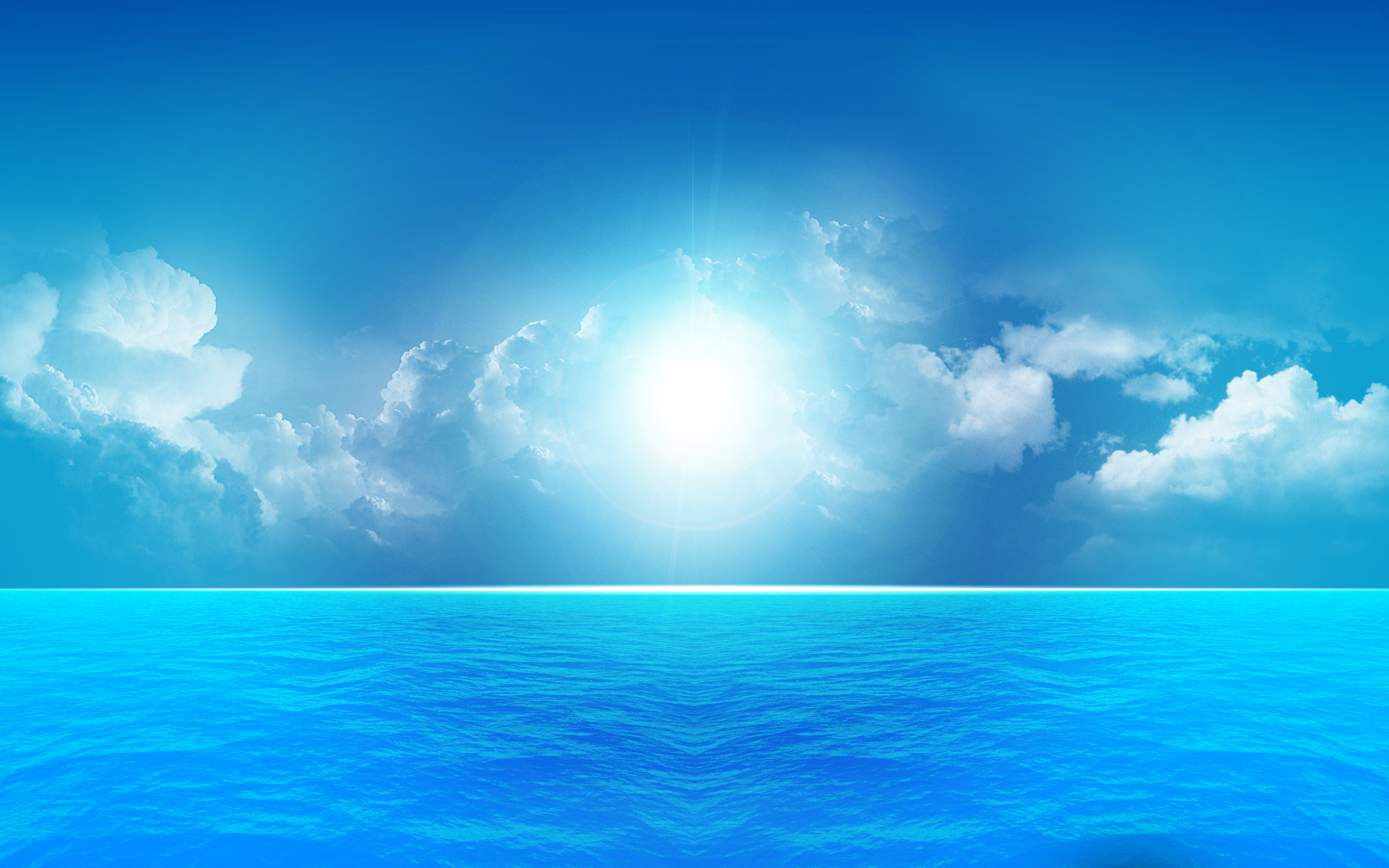 „The cave paradise” 
is the opposite of the poorer cave which is located near by and is called 
„hell”
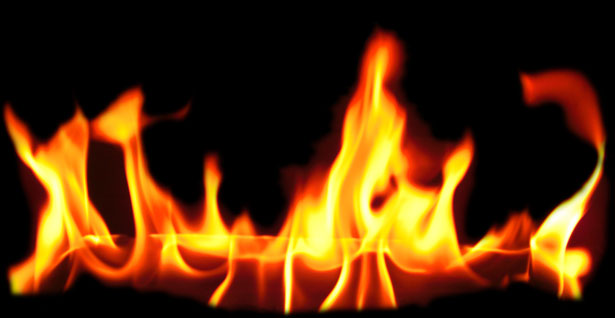 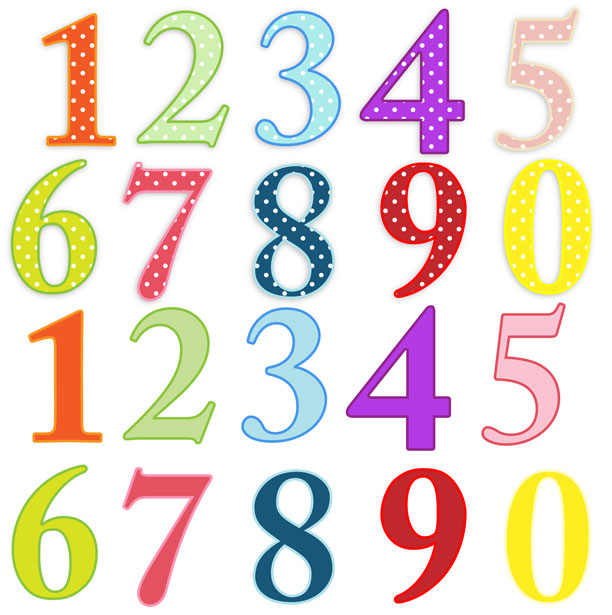 Cave in figures
Length of 
natural cave corridors: 240m


Length of
 the artificial pavement: 40m


Length of 
the tour in the interior of the cave: 180m
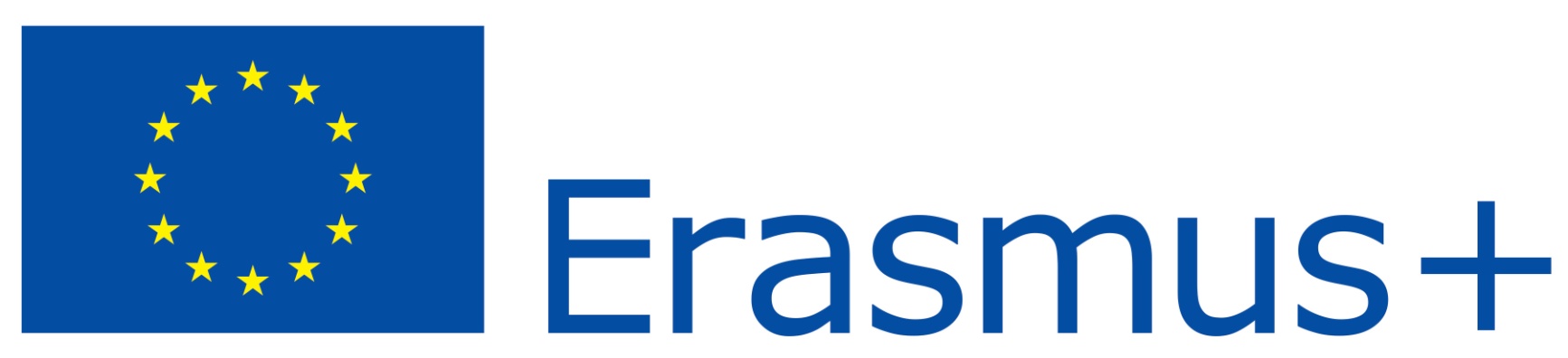 THANK YOU 
FOR YOUR ATTENTION!
Natalia Krakowiak
and
Katarzyna Prasał
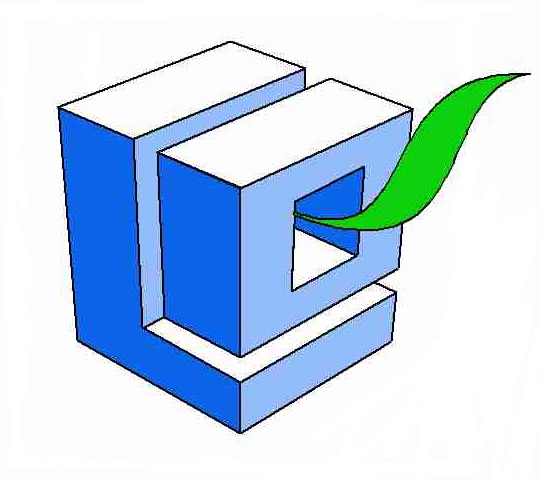 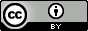